Interreg IPA
Romania-Serbia Programme
Cooperation beyond borders!
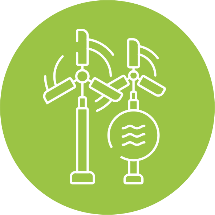 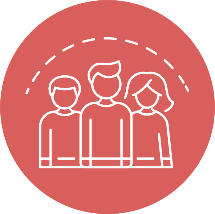 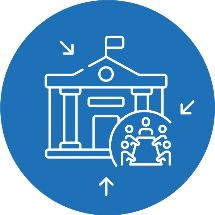 Programme co-funded by the European Union
Documents to be submitted with the Application Form
Documents mandatory for all applications
Project statement (Annex 1) filled in, signed by the Lead Partner organization
Project partner statement (Annex 2) issued and signed by each project partner
State-aid self-assessment (Annex 3) - filled in and signed by each project partner
Declaration on the free availability of project results (Annex 4) - issued and signed by each project partner
Job descriptions (according to model Annex H) of the entire project management team should be attached
Documents mandatory for all applications
Legalized mandates of delegation from the legal representatives of partners (in case the application form and annexed declarations are not signed by the legal representatives of the Lead Partner/partners), accompanied by their English translation
The decisions of the empowered bodies (county/local council, board of directors etc.) regarding the availability of own resources (including non-eligible expenditure), temporary availability of funds for their activities until reimbursement (Annex 5), issued and signed by each project partner
Documents mandatory for all applications
Legal documents of the applicants: documents proving the establishing of the project partner entities (e.g. law, decree, government decision, statute, registration act, Certificate of Registration, Article of Association, Fiscal Registration Certificate, etc.) – a scan after the relevant documents must be provided, along with an English translation for the relevant provisions.
Documents to be submitted depending on the specificity of the application
For partners who envisage infrastructure: Documents certifying the ownership status of the land and/or building:
1. For public authorities, public bodies, and bodies governed by public law:
the legal act (e.g. government decision, law, government ordinance, the decision of local counties, etc.) stating the fact that the land and/or building/ item of infrastructure is in concession/on long-term contract/ in administration/ bailment contract/rent contract publicly owned by the applicant/ they hold a right under the real property law over the land and/ or building/ item of infrastructure
Documents to be submitted depending on the specificity of the application
it must be proved that the land and/ or building/ item of infrastructure is publicly owned or that the duration of the concession/ long term contract/ administration contract/ bailment contract/ rent contract/ any other right under the real property law is for at least 5 years after the completion of the operation and that the owner has given it’s written agreement saying that the applicant may perform the infrastructure actions on/ in the relevant land/ building/ item of infrastructure. Such a contract should last for at least 5 years after the completion of the operation
Documents to be submitted depending on the specificity of the application
declaration from the land and/or building/ item of infrastructure owner that the land and/or building/ item of infrastructure is:
free of any encumbrances;
not the object of pending litigation;
not the object of a claim according to the relevant national legislation.
documents related to the registration of the land and/or building/ item of infrastructure in the relevant public registers.
Documents to be submitted depending on the specificity of the application
2. For NGOs and other non-profit bodies:
property/ ownership document for the land and/or building/ item of infrastructure; OR
the applicant holds the land and/or building/ item of infrastructure under a concession/on long term contract/ bailment contract/ rent contract/ any other right under the real property law
Documents to be submitted depending on the specificity of the application
documents related to the registration of the land and/or building/ item of infrastructure, by the NGO, in the relevant public registers
it must be proved that the concession/ long term contract/ bailment contract/ rent contract/ any other right under the real property law is for at least 5 years after the completion of the operation and that the owner has given it’s written agreement saying that the applicant may perform the infrastructure actions on/ in the relevant land/ building/ item of infrastructure. Such a contract should last for at least 5 years after the completion of the operation
Documents to be submitted depending on the specificity of the application
Declaration from the land and/or building/ item of infrastructure owner that the land and/or building/ item of infrastructure is:

free of any encumbrances;
not the object of pending litigation;
not the object of a claim according to the relevant national legislation.
Documents to be submitted depending on the specificity of the application
For partners who envisage infrastructure: Feasibility studies/ Conceptual Design (Idejni projekat) / General design (Generalni projekat) or any other design document elaborated by the licensed designer that contains a description of construction works and Bill of Quantities:
Applicants must annex the above document to the application form
The above document should not have been elaborated/ updated/ revised more than one year before the deadline for the present call for proposals (the document must bear the date of elaboration/revision).
Documents to be submitted depending on the specificity of the application
The above document should not have been elaborated/ updated/ revised more than one year before the deadline for the present call for proposals (the document must bear the date of elaboration/revision). The document should be submitted in English, as an annex to the application form and should be accompanied by the legal agreements and approvals according to national legislation in force.
In case of Conceptual Design/ General Design or other design submitted by Serbian partners, only the General description (textual part of documentation) and Bill of Quantities have to be in English
Documents to be submitted depending on the specificity of the application
For Romanian partners, according with the provisions of Government Decision 941/2013, regarding the Organization and functioning of the Technico – Economic Committee for the Informational Society, all projects comprising IT&C investments with a value higher than 2,500,000 RON must obtain, before submitting the Application Form or starting the procurement procedures, the permit from the Technico – Economic Committee for the Informational Society
Pay close attention
ANY MISSING DOCUMENT FROM THE ABOVE LIST WILL LEAD TO THE REJECTION OF THE PROJECT APPLICATION
Project application
The application process shall be done through the Programme’s Electronic Monitoring System (JEMS).
The Programme’s Electronic Monitoring System is accessible at the following web address:
 https://jems-rors.mdlpa.ro 

Helpdesk: 
E-mail: helpdesk@brct-timisoara.ro 
Telephone: +40 356 42 63 60
Fax: +40 356 42 63 61